The psalms of AsaphPsalm 73 & 74
Listening to our emotions
and
Listening to God
Emotions!
Psalms
Kinds of Psalms
1. Psalms of lament  Psalm 13, 42, 73, 74

2. Imprecatory Psalms  Calls for God to judge his enemies.      Psalm 35, 69, 109

3. Psalms of Praise Psalm 19, 100, 147-148

4. Psalms of Confession Psalm 32, 51


5.  Historical Psalms  Psalm 78, 105-106


6. Wisdom Psalms    Psalm 1, 37, 112, 119, 127-128


7. Royal Psalms/Messianic Psalms    Psalm 22, 110, 118
Psalm 42: A Psalm of Lament
Psalmist feels fear, loss, sorrow

Pattern:
A complaint
A petition
A statement of faith in God
A vow to praise and thank God
God feels intense Emotions
Genesis 1:25,31  God saw that it was good… Very good.

Genesis 6:6  The Lord regretted that he had made human beings on the earth, and his heart was deeply troubled. 

Exodus 20:5  I the Lord am a jealous God, punishing the children for the sin of their parents to the third and fourth generation of those who hate me.
God feels intense Emotions
Isaiah 49:15 Can a mother forget the baby at her breast, and have no compassion on the child she has borne? Though she may forget, I will not forget you! See, I have engraved you on the palms of my hands.

 Jeremiah 30:24  The fierce anger of the Lord will not turn back until he fully accomplishes the purposes of his heart.

Jeremiah 31:3  I have loved you with an everlasting love; I have drawn you with unfailing kindness.
God feels intense Emotions
Hosea 11:1,8  When Israel was a child, I loved him, and out of Egypt I called my son.   How can I give you up, Ephraim? How can I hand you over, Israel? How can I treat you like Admah? How can I make you Zeboiim? My heart is changed within me; all my compassion is aroused. I will not carry out my fierce anger, nor will I devastate Ephraim again…
Jesus feels intense Emotions
Mark 3:5 He (Jesus) looked around at them in anger and, deeply distressed at their stubborn hearts, he said to the man, “Stretch out your hand.”

Luke10:21 At that time Jesus, full of joy through the Holy Spirit, said…

Matthew 26:37-38   Jesus began to be sorrowful and troubled. Then he said to them, “My soul is overwhelmed with sorrow to the point of death.
Emotions God Does Not Feel
Shame

Envy
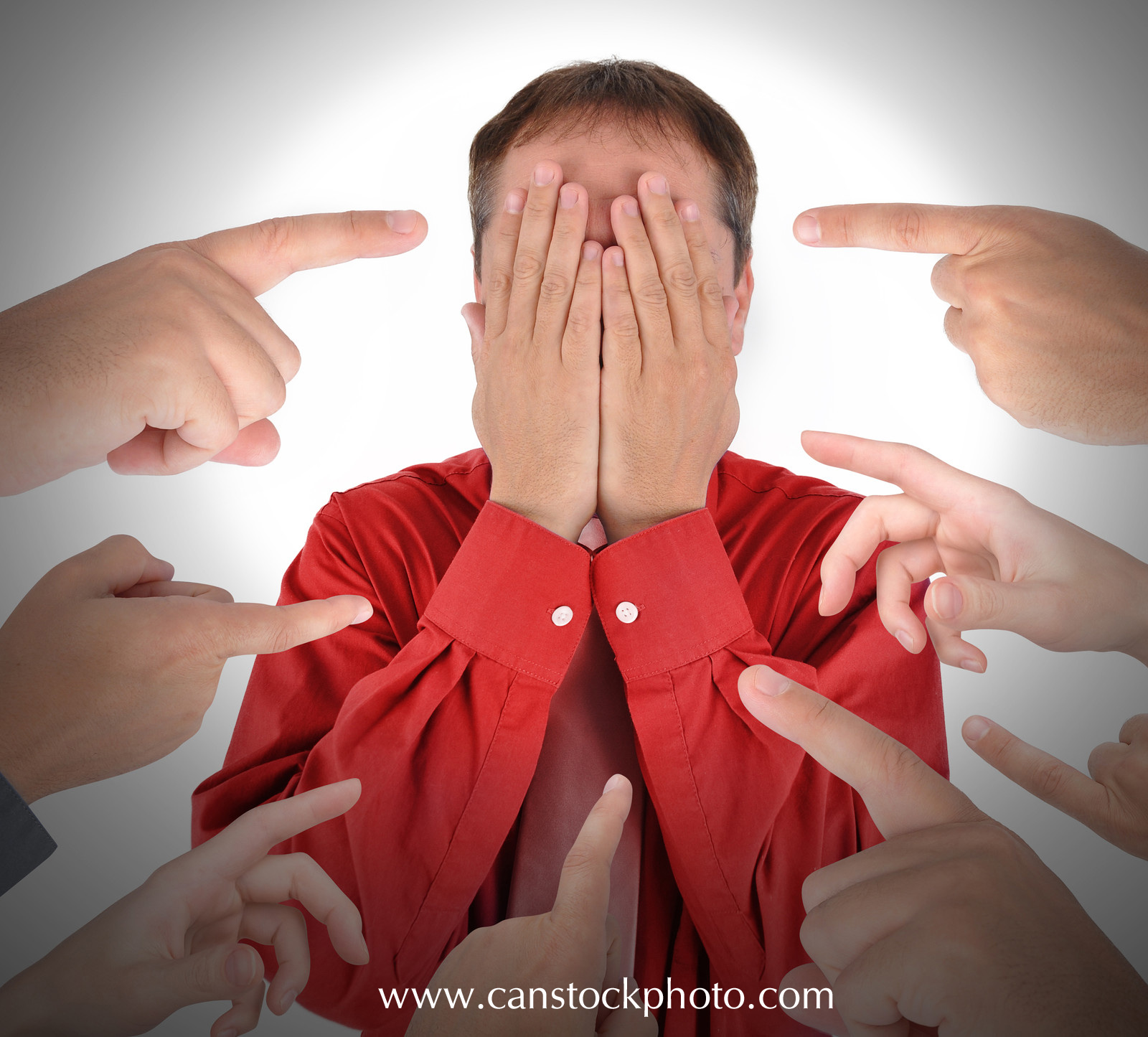 What am I feeling?
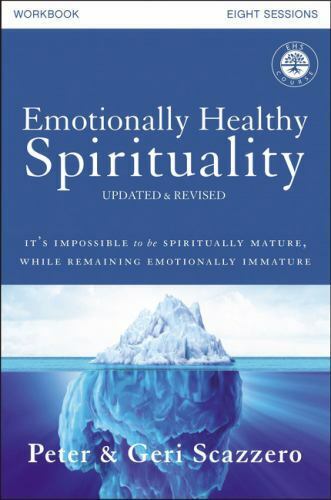 EHS: Ignoring our emotions is turning our back on reality. Listening to our emotions ushers us into reality. Emotions are the language of the soul.

But what about Jeremiah 17:9?

EHS:  I believe that the greatest gift we can give the world is our true self living in loving union with God.  How can we affirm other’s people unique identities when we do not affirm our own?
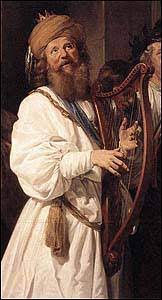 Asaph   Psalm 73 & 74
Psalm 73:1-12  Asaph is feeling some “stuff.”  Envy, anger.

Psalm 73:13-14  Asaph is feeling regret, disappointment, depression, hopelessness

Psalm 74:1-11 Asaph is feeling sadness, rejection, fear, abandonment 

Is God angry at Asaph for feeling these things?
But…  Asaph remembered God
Psalm 73:15-28   Asaph feels safe, protected, confident, supported

Psalm 74:12-17  Asaph had a quiet time.  Again, confident, joyful, bold.
David: We are fearfully and wonderfully made
Psalm 139:14  I praise you for I am fearfully and wonderfully made. Your works are wonderful. I know that full well.

Psalm 139:23-24  Search me, O God, and know my heart . Test me and know my anxious thoughts. See if there is any offensive way in me.
Psalms of AsaphGod’s Emotions/Our Emotions
We are spiritual beings, but also emotional beings. So is God!  If we handle both our “positive” and our “negative” emotions in a godly way, we will come to know ourselves, and to know God in an intimate way as well.
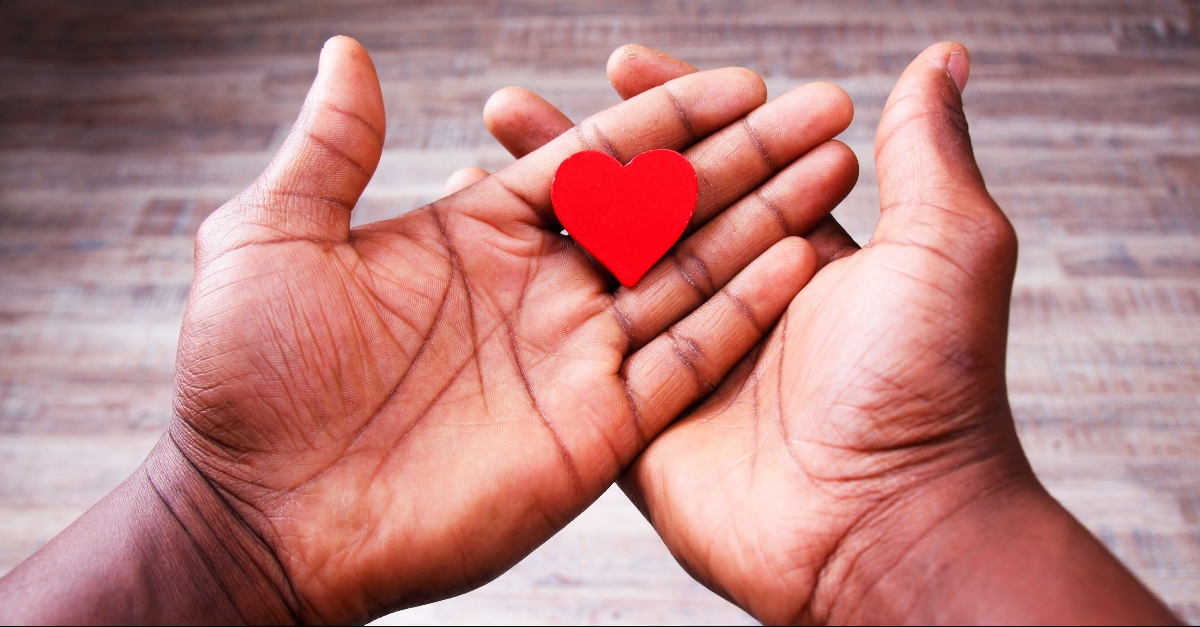